FRUITS’PARTY
Summer holiday-Lets start acting!
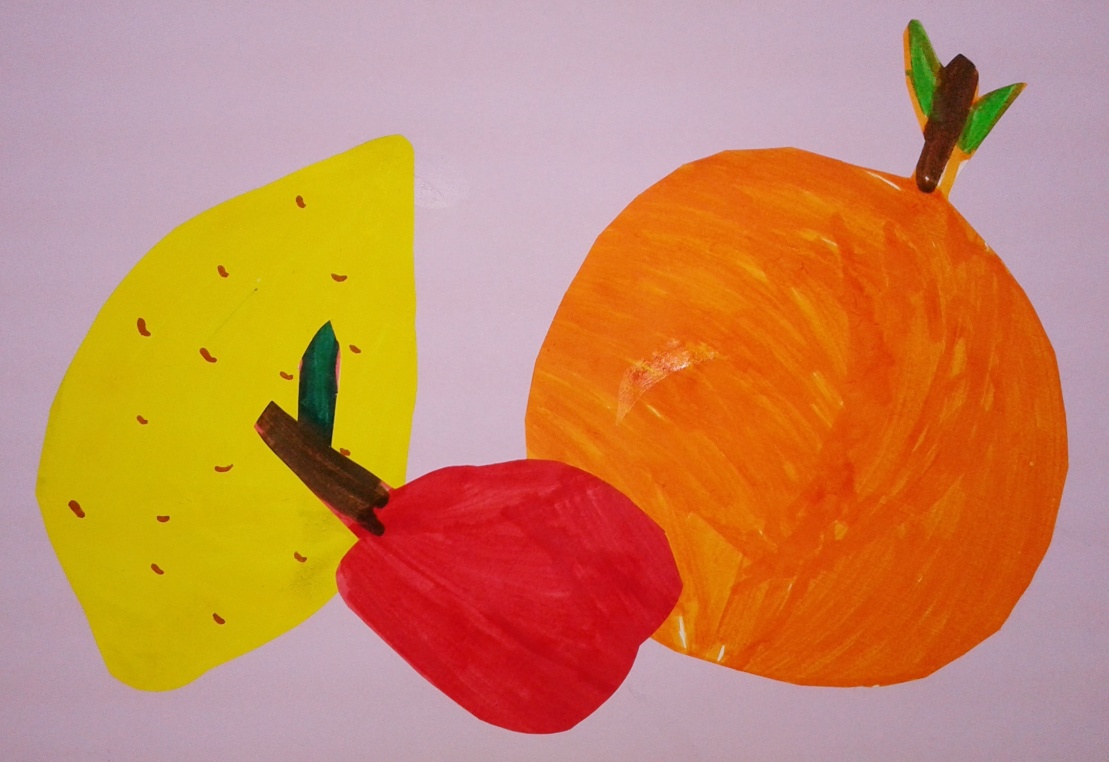 Here is our fruits’ market
It's show time!
The grocers are carrying crates with fruits to their shop.
Girls go to the shop and do not know what to choose!
Then, fruits present themselves and express how important they are…
Children welcome Summer in a ship.
The sailor made the flag of the ship using his friend’s clothes!
Here is fig, pear and watermelon!
Here is banana, grape and apricot!
Here is bananas, strawberries and cherries!
Children draw fruits because they love them!